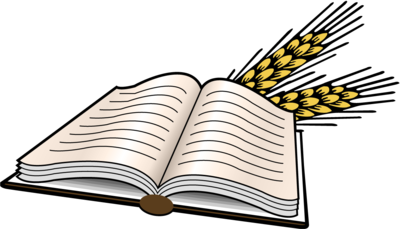 2021 3rd Quarter Adult Class
The Pastoral Epistles: 1& 2 Timothy, Titus, and Philemon
2 Timothy
Final Goodbye to a “Beloved Son”
BACKGROUND-OUTLINE
CHAPTER 1: 1-2 -Salutation
CHAPTER 1: 3-3:17 – The Pastoral Pattern
CHAPTER 4 – The FINAL Charge and Farewell


*Outline taken from “New Testament Survey” by Merrill C. Tenney
BACKGROUND- TIMOTHY
Born in Lystra to a Greek Father and Jewish mother
Brought up Jewish by Grandmother and Mother
Evangelist at the Ephesian congregation at this time.

“Timothy was a trustworthy but not a forceful character…He was timid [2 Tim. 1:6-7] and subject to stomach trouble [1 Tim. 4:12]. The epistles which bear his name were intended to encourage him and to strengthen him for the tremendous task which Paul had bequeathed to him.” Merrill C. Tenney ‘New Testament Survey’
BACKGROUND- Political Climate
The situation in Rome at this point was dire for Paul…he has been arrested and condemned to execution seemingly.
Estimated around 66 AD
Persecution has begun, but not as it would during Domitian as Nero has begun to fall out of favor with many.
CHAPTER 1
Guard the Trust
Chapter 1: 1-2
While still conforming to the standard greeting of the era, there is again some differences in this greeting (even compared to 1 Timothy 1) that stand out:
Vs. 1 “…according to the promise of life in Christ Jesus,…” [NASB]
Vs. 2 “…my beloved son…” [NASB]

Why would there be a change in tone here? What motive(s) would Paul have to make this greeting more personal and in some ways emotional?
[Speaker Notes: Point out during discussion phase that this was believed to be Paul’s FINAL letter, and therefore his death was eminent. Also the relationship with Timothy differed from others.]
Chapter 1: 3-7
Again, we see more emotion here in this letter in verses 3-5, calling attention to Timothy’s upbringing as well as their last time together, which seems to have occurred AFTER 1 Timothy was sent/written. 
Paul uses this emotion to attempt to stir in Timothy what we would call today an “emotional response” to get action (Pathos writing) from Timothy.
“For this reason I remind you to kindle afresh the gift of God…” (vs. 6)
“…God has not given us a spirit of timidity,…” (vs. 7)

Why would Timothy need encouragement to use his “gifts” he was bestowed? What does this say to us today about our responsibility to not only encourage, but also hone/use our own talents?
Chapter 1: 8-14
Why might vs. 8-11 be necessary for Paul to write to Timothy? What does this indicate about the situation in Ephesus possibly; are there similarities to today?

Paul then explains to Timothy his statements at the later of vs. 8-11 and gives example to Timothy why it is so important.
Timothy is encouraged to stand firm through all things!

What treasure does Paul refer to in vs. 14?
Chapter 1: 15-18
Paul then turns attention briefly to those who have stopped in to see him, as well as calls to Timothy’s attention those who had “turned away from me…” (vs. 15).

Why would Paul call to Timothy’s attention these events? What lesson(s) does this serve for us today?